AJBE registration Instruction for Reviewer
Please paste the following link in your browser and press enter or click on it.
https://ajbe.aiub.edu/index.php/ajbe/user/register
Fill this form
Example:

Rezbin 


Nahar


American International University-Bangladesh


Bangladesh
Continue … Fill this form
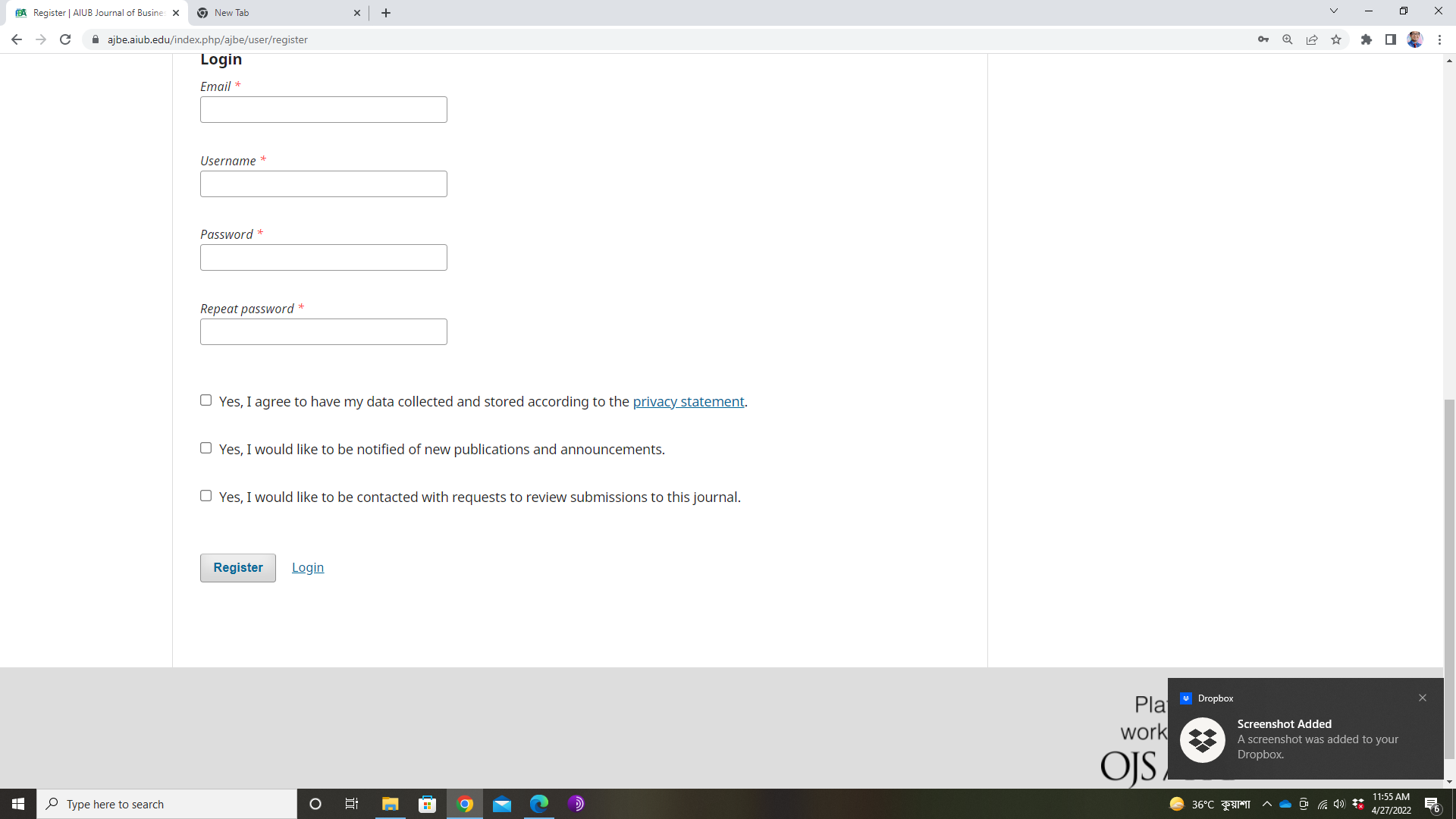 Example:

Rezbinn.11@aiub.edu [You must use your work Institutions’ email, yahoo, aol, gmail, Hotmail may not work)


Rezbinn [You can Use the First part of your email as a username, only letters and numbers are allowed here, no need to use space, underscore, darsh, dot or comma]


Create a password for this and Don’t forget. You have request for a new password if you forget
We will appreciate
if you click all “YES”

In review Interest, mention your Expertise
Go to login page
https://ajbe.aiub.edu/index.php/ajbe/login
Edit Your Profile
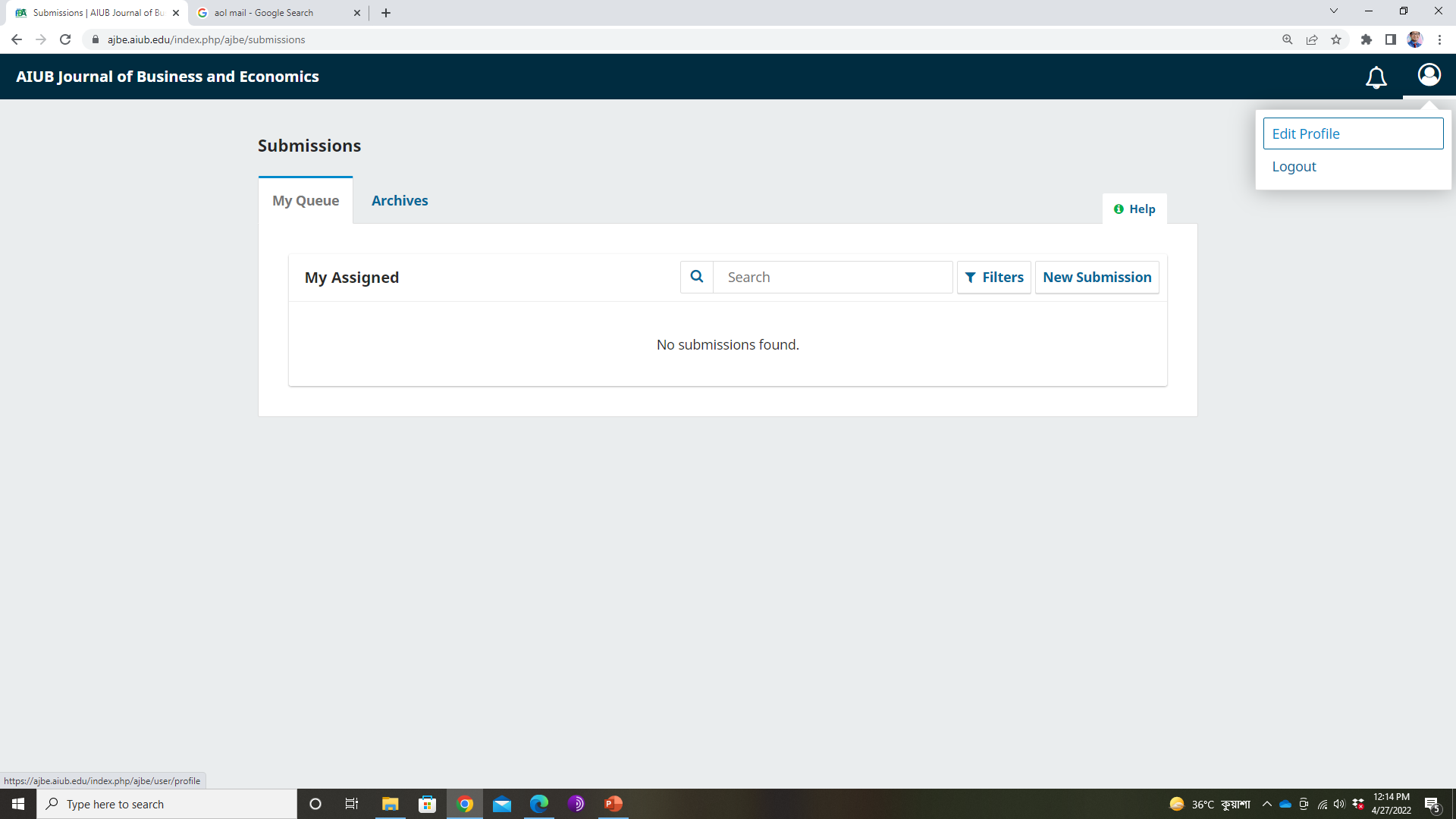 You can Edit your Profile from here, If you want to add your Review Interest, then you can add it here
Your review assignment will be available here
Click on Role
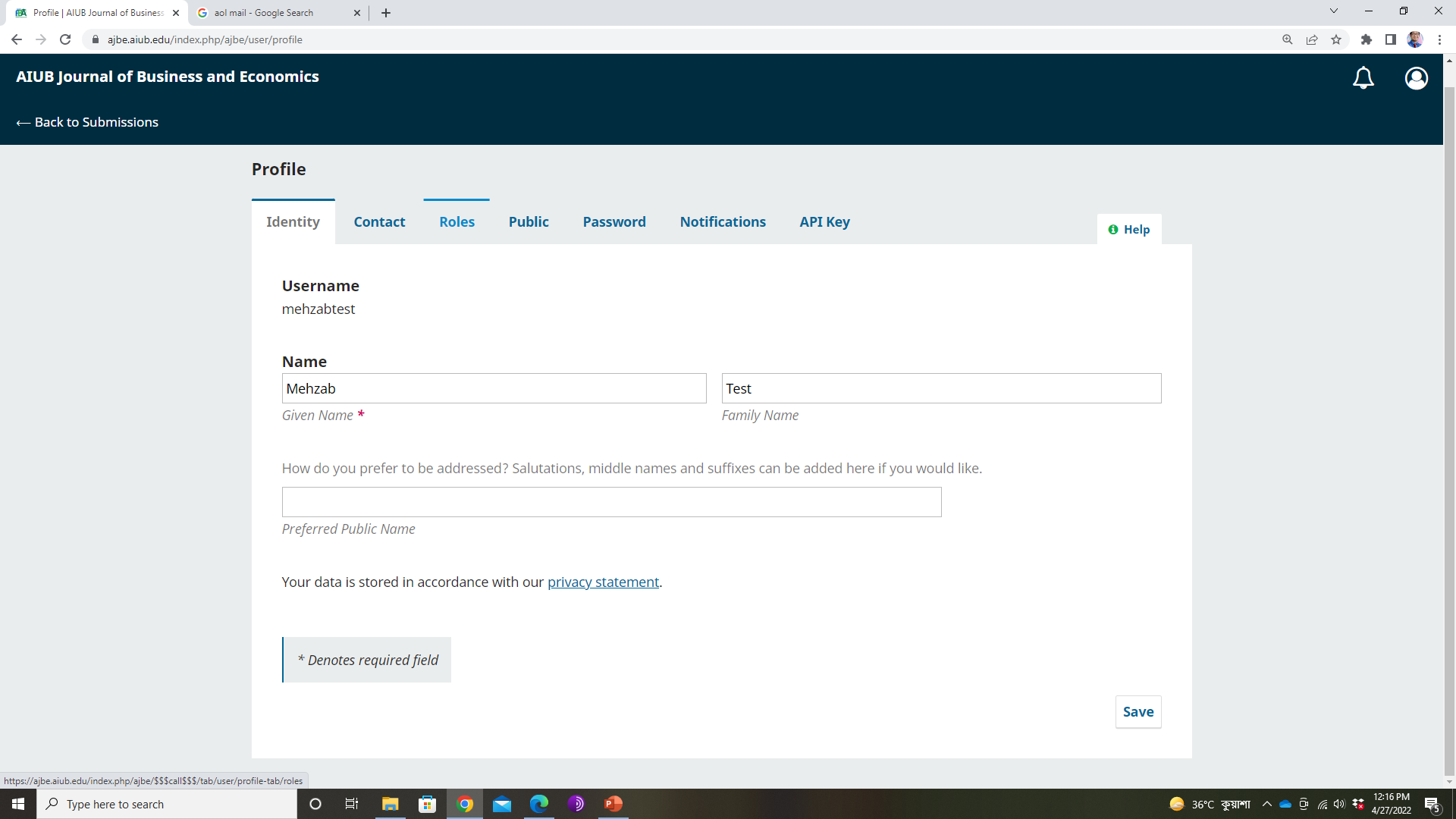 Use one word then click enter and then use another word. Don’t put three-four works together. It won’t work. Important : We will not be able to assign you a paper for review if your interest doesn’t match with article
After 
adding your interest, Please save
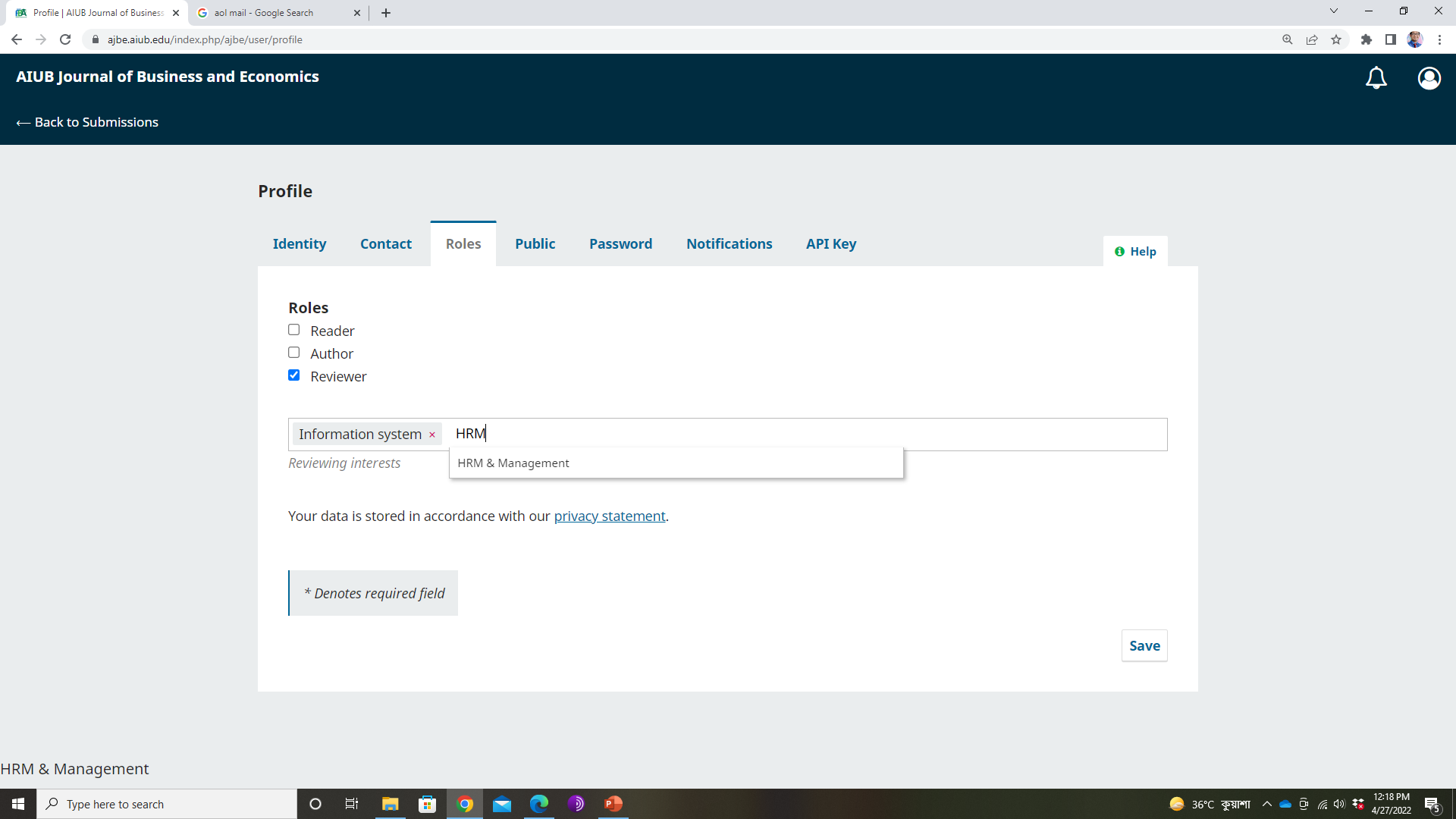